Потраживања стечајног дужника – процена, наплата, продаја и пренос

Oсврт на нормативу и судску праксу
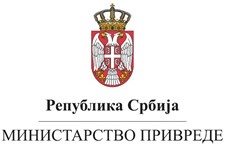 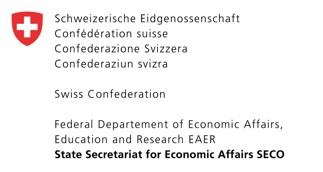 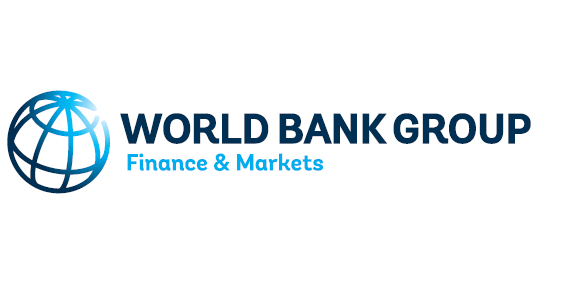 Члан 95 Законa о принудном поравнању, стечају и ликвидацији
(„Сл. лист СФРЈ“, бр. 84/89 и „Сл. лист СРЈ“, бр. 37/93 и 28/96)
 
„Даном отварања поступка стечаја образује се стечајна маса.

У стечајну масу улази сва имовина дужника, ако законом није друкчије одређено.“
Члан 81 Закона о стечајном поступку 
(„Сл. гласник РС“, бр. 84/2004 и 85/2005 – др. закон)

„Стечајна маса је целокупна имовина стечајног дужника у земљи и иностранству на дан покретања стечајног поступка, као и имовина коју стечајни дужник стекне током стечајног поступка.“
Члан 101 Закона о стечају
(„Сл. гласник РС“, бр. 104/2009, 99/2011 – др. закон, 71/2012 – одлука УС, 83/2014, 113/2017, 44/2018 и 95/2018)

„Стечајна маса је целокупна имовина стечајног дужника у земљи и иностранству на дан отварања стечајног поступка, као и имовина коју стечајни дужник стекне током стечајног поступка. 

У погледу имовине стечајног дужника која се налази у иностранству примењују се одредбе овог закона којима се уређује међународни стечај, уколико је таква имовина предмет страног поступка.“
Потраживања стечајног дужника према својим дужницима чини стечајну масу и из њене вредности, након наплате потраживања, односно уновчења, намирују се трошкови стечајног поступка, обавезе стечајне масе и стечајни повериоци.
Потраживања могу бити:
– Новчана (уговорне обавезе, накнаде штете, стицање без основа…);
– Неновчана (уговорне обавезе (нпр. предаја ствари), стицање без основа (нпр. по раскиду уговора, повраћај ствари на основу стварноправног овлашћења стечајног дужника)).
Даном отварања стечајног поступка, неновчана потраживања стечајног дужника изражавају се у новчаној вредности.
(Члан 100 став 2 Закона о принудном поравнању, стечају и ликвидацији; Члан 68 став 1 Закона о стечајном поступку; Члан 81 став 2 Законa о стечају).
Потраживања могу бити:

– обезбеђена;
– необезбеђена.
Потраживања могу бити:

– под залогом;
– без залоге.
Члан 2 Закона о стечају: 

„Циљ стечаја је најповољније колективно намирење стечајних поверилаца оствари-вањем највеће могуће вредности стечајног дужника, односно његове имовине.“
Стога, стечајни управник је дужан да током целог поступка стечаја тежи уновчењу/наплати потраживања на начин и по методи које су најповољније за намирење поверилаца у поступку, чија потраживања ваља намирити.
ПОПИС ПОТРАЖИВАЊА


Члан 87 Законa о стечајном поступку
Стечајни управник је дужан да састави листу дужника стечајног дужника, са следећим подацима:

1) фирми односно имену и седишту односно пребивалишту са контакт адресом;
2) износу потраживања, са одређивањем главног дуга и обрачуном камата;
3) правном основу потраживања;
4) стварима на којима постоји разлучно или излучно потраживање.
Члан 108 Закона о стечају 
Стечајни управник је дужан да састави листу дужника стечајног дужника, са следећим подацима:

1) пословном имену односно имену и седишту односно пребивалишту са контакт адресом; 
2) износу потраживања, са одређивањем главног дуга и обрачуном камата; 
3) правном основу потраживања; 
4) стварима на којима постоји разлучно или излучно потраживање. 
За заложне повериоце у листи наводе се подаци из тач. 1) и 4).
Правилник о утврђивању националних стандарда за управљање стечајном масом („Сл. гласник РС“, бр. 13/2010)

Правилник о утврђивању националних стандарда за управљање стечајном масом („Сл. гласник РС“, бр. 62/2018)
Попис имовине стечајног дужника обавља се
Према Националном стандарду број 2

Образац 2 – Листа дужника стечајног дужника
Процена вредности потраживања стечајног дужника обавља се према 

Националном стандарду 2
II Процена вредности

Ликвидациона вредност представља новчани износ који би се остварио продајом имовине на датом тржишту у разумном року. 
Књиговодствена вредност имовине стечајног дужника не узима се у обзир, осим у случају када је та вредност од значаја за утврђивање ликвидационе вредности. Процена ликвидационе вредности треба да буде заснована на најпоузданијим расположивим подацима у тренутку процене. 
Имовини којом се не тргује на предметном тржишту и за коју се не очекује да се за њу може наћи заинтересовани купац може се доделити вредност нула.
На основу процене вредности имовине стечајног дужника, стечајни управник израђује извештај о економско­-финансијском положају стечајног дужни-ка за потребе првог поверилачког рочишта, у циљу изјашњавања поверилаца о начину окончања поступка банкротством или реорганизацијом у складу са Националним стандардом број 3.
Промене на имовини у току стечајног поступка
У случају накнадно пронађене имовине стечајни управник врши накнадни попис и процену на исти начин као и приликом пописа по преузимању дужности, а промену приказује у извештају о току стечајног поступка и о стању стечајне масе за период у ком се промена десила. 
У случају умањења имовине стечајног дужника, стечајни управник приказује промену у извештају о току стечајног поступка и о стању стечајне масе за период у ком се промена десила. У случају да је до умањења имовине дошло радњама стечајног управника за које је неопходна сагласност других органа стечајног поступка, пре предузимања овакве радње, стечајни управник мора имати сагласност наведеног органа, у складу са одредбама Закона.
Питање бр. 12
Да ли је параметар за одређивање цене за евидентирање и обраду података из тарифног броја 5. Тарифе о ценама за послове из надлежности Агенције за лиценцирање стечајних управника променљива или непроменљива категорија? Односно, да ли је економско-финансијски извештај стечајног управника, наведен у овом Тарифном броју, извештај о економско-финансијског положају стечајног дужника из чланова 36. и 109. Закона о стечају?

Одговор:
Тарифним бројем 5. став 1. Тарифе о ценама за послове из надлежности Агенције за лиценцирање стечајних управника је прописана цена за евидентирање и обраду података од значаја за спровођење стечајног поступка прикупљених и обрађених коришћење Система за аутоматско вођење стечајних поступака и електронско извештавање (ЕРС) и објављивање на интернет порталу Агенције обавештења, информација и података о току стечајног поступка. Од тачке 1-5. су дати износи цене за сваку годину трајања стечајног поступка, за стечајне поступке чија ликвидациона вредност према економско-финансијском извештају стечајног управника износи 3.000.000,00 динара, па до преко 1.000.000.000,00 динара.
Ставом другим је прописано да се цена из става 1 плаћа у целости за годину у којој је отворен поступак стечаја, у року од 45 дана од дана подношења захтева из Тарифног броја 4 ове одлуке, а за сваку наредну годину трајања стечајног поступка плаћа се најкасније до 31.03. текуће године. Ставом 3 је прописано да је обвезник плаћања по овом тарифном броју стечајни дужник, осим у случају када је стечајних поступака у којима је за стечајног управника именована организација из члана 22 став 1 Закона о стечају („Службени гласник РС“, бр. 104/09, 99/11-др. закон, 71/12-УС, 83/14 и 113/17). 
На основу наведеног следи да је критеријум на основу кога се одређује цена за послове из надлежности Агенције за лиценцирање стечајних управника, ликвидациона вредност имовине стечајног дужника према економско-финансијском извештају стечајног управника. 
Члан 36. Закона о стечају регулише поступање на првом поверилачком рочишту. За потребе првог поверилачког рочишта стечајни управник сачињава извештај о економско-финансијском положају стечајног дужника и процени
стечајног управника да ли постоји могућност реорганизације стечајног дужника.
	Одредбом члана 109. став 1. Закона о стечају је прописана обавеза стечајног управника да, у року од 30 дана од дана преузимања имовине и права стечајног дужника, састави почетни стечајни биланс у ком ће навести и упоредити активу и пасиву стечајног дужника. Ставом 3. је прописана обавеза стечајног управника да поднесе суду и одбору поверилаца почетни стечајни биланс, са извештајем о економско-финансијском положају стечајног дужника са проценом могућности реорганизације најкасније 5 дана пре дана одржавања првог поверилачког рочишта. 
	Стога је вредност имовине, за потребе Тарифног броја 5. Тарифе о ценама за послове из надлежности Агенције за лиценцирање стечајних управника, непроменљива категорија, што практично значи да уколико стечајни управник и прода сву имовину стечајног дужника, па остану само парнице које нису окончане, накнаду Агенцији за лиценцирање стечајних управника ће плаћати, док постоји обавеза, у односу на вредност имовине која је приказана у извештају о економско-финансијском положају стечајног дужника. 
Билтен ПАС бр. 3/19, стр. 125–126
Наплата потраживања
– Добровољна исплата од стране дужника или трећег лица;
– Остваривање права судским путем/принудно извршење.
Питање бр. 4:
Да ли представља радњу од изузетног значаја и покретање судског поступка услед ког могу да настану знатни трошкови на име судских такси, трошкови супротне стране на име ангажованог адвоката и слично?
 
Одговор:
У одредби члана 28. став 1. Закона о стечају предвиђено је, између осталог, да побијање правних радњи стечајног дужника подношењем тужби или на други начин не сматра се радњом од изузетног значаја. Дакле, законодавац се изричито определио да у овој одредби регулише да тужба ради побијања правних послова и радњи стечајног дужника се не сматра радњом од изузетног значаја. Није се посебно изјаснио у погледу подношења осталих тужби од стране стечајног управника. Међутим, имајући у виду да је сагласно одредби члана 27. став 1. тачка 1. Закона о стечају управник нарочито дужан да предузме све неопходне мере за заштиту имовине стечајног дужника, укључујући и спречавање преноса имовине, њено печаћење или одузимање уколико је то неопходно, као и радње побијања, ако би се побијањем увећала стечајна маса; те да се, како је већ образложено,  побијање правних радњи не сматра радњом од изузетног значаја, то произлази да подношење других тужби у циљу заштите имовине стечајног дужника у смислу наведене одредбе члана 27. став 1. тачка 1. Закона о стечају не представља радњу од изузетног значаја у смислу одредби Закона о стечају.
Битен ПАС, бр. 3/19, стр. 119
Члан 103 став 2 Закона о принудном поравнању, стечају и ликвидацији

„Застарелост потраживања дужника према његовим дужницима не тече годину дана од дана отварања стечајног поступка.”

Члан 70 став 2 Закона о стечајном поступку

„Застарелост потраживања стечајног дужника према његовим дужницима прекида се даном покретања стечајног поступка и не тече годину дана од дана покретања стечајног поступка.“

Члан 86 став 2 Закона о стечају

„Застарелост потраживања стечајног дужника према његовим дужницима застаје даном покретања стечајног поступка и не тече годину дана од дана отварања стечајног поступка.”
Платни налог 
Чл. 455 став 4 Закона о парничном поступку
(„Сл. гласник РС“, бр. 72/2011, 49/2013 – одлука УС, 74/2013 – одлука УС, 55/2014, 87/2018 и 18/2020)
„Ако на основу веродостојне исправе може да се тражи извршење у складу са законом којим се уређује извршење и обезбеђење, суд ће да изда платни налог само ако тужилац учини вероватним постојање правног интереса за издавање платног налога. Ако тужилац не учини вероватним постојање правног интереса за издавање платног налога, суд ће тужбу да одбаци.“
Питање бр. 22
Тужилац, привредно друштво, подноси тужбу ради наплате закупнине свог пословног простора, по основу писменог уговора о закупу закљученим са туженим. Уз тужбу не доставља, нити у тужби наводи да је туженом испоставио рачуне за тражене закупнине у утуженом периоду. Да ли суд може, након одржаног рочишта за утврђивање правног интереса, уколико тужилац не докаже да има неки други правни интерес, одбацити тужбу због недостатка истог, будући да је тужилац требао, као привредно друштво, да изда рачуне на име закупнине, а затим, уколико их тужени не плати благовремено, наплату покушати у извршном поступку? 

Одговор:
Право тужиоца на наплату закупнине не зависи од испостављања рачуна. Ако истих нема уз тужбу, тужба због тога није неуредна, нити долази у обзир одбацивање тужбе због непостојања правног интереса тужиоца да наплати своје потраживање, већ ће се о тужбеном захтеву одлучивати мериторно.
Одбацивање тужбе дошло би у обзир само у случају из члана 455. став 4. Закона о парничном поступку, али та одредба предвиђа постојање веродостојне исправе, а питање полази од непостојања такве исправе, при чему разлози непостојања такве исправе – рачуна нису од значаја.

Билтен ПАС, бр. 4/18, стр. 25–26
Питање бр. 24
Да ли може да се поднесе тужба због неплаћених рачуна, без да се пре тога тражи извршење по тим рачунима и без ваљаног разлога да за то постоји правни интерес?
Одговор:
Из питања произлази да су уз тужбу приложени рачуни чија се наплата тражи у парничном поступку.
Према одредби члана 455. став 4. Закона о парничном поступку, ако на основу веродостојне исправе може да се тражи извршење у складу са законом којим се уређује извршење и обезбеђење, суд ће да изда платни налог само ако тужилац учини вероватним постојање правног интереса за издавање платног налога. Ако тужилац не учини вероватним постојање правног интереса за издавање платног налога, суд ће тужбу да одбаци.
Према одредби члана 52. став 2. Закона о извршењу и обезбеђењу, веродостојна исправа је и рачун, али не самостално, већ са отпремницом или другим писменим доказом о томе да је извршни дужник обавештен о његовој обавези. Према одредби члана 455. став 2. Закона о парничном поступку, веродостојна исправа је и фактура (самостално, без других исправа).
У ситуацији из питања, на основу само рачуна приложених уз тужбу не може се тражити извршење у складу са Законом о извршењу и обезбеђењу, па нема ни потребе да тужилац доказује правни интерес за издавање платног налога, ни услова да суд одбаци тужбу у смислу члана 455. став 4. Закона о парничном поступку.
Билтен ПАС, бр. 4/18, стр. 26–27
Пребијање потраживања
као најзаступљеније
1. Пребијање потраживања од стране стечајног повериоца
2. Пребијање потраживања од стране стечајног дужника
1. Пребијање потраживања од стране стечајног повериоца

Питање бр. 41:
Да ли се у стечајном поступку, након истека рока за пријаву потраживања, може вршити компензација потраживања у ситуацији када се пресудом утврди да стечајни поверилац има истовремено и потраживање према стечајном дужнику и дуг (по противтужби) према стечајном дужнику?
 
Питање бр. 42:
Да ли је дозвољена судска компензација у ситуацији када је над тужиоцем отворен поступак стечаја, а тужени није уз пријаву потраживања над њим приложио и изјаву о компензацији. У случају да није дозвољена, каква одлука треба да буде о изјављеном приговору компензације од стране туженог према тужиоцу који је у стечају?
Заједнички одговор:

Чланом 82. став 1. Закона о стечају прописано је да ако је поверилац пре подношења предлога за покретање стечајног поступка стекао право на пребијање свог потраживања према стечајном дужнику са потраживањем стечајног дужника према њему, отварањем стечајног поступка не губи се право на пребијање. Према ставу 2. наведене одредбе поверилац је дужан да до истека рока за пријаву потраживања суду достави пријаву на целокупан износ потраживања и изјаву о пребијању. У супротном, поверилац губи право на пребијање.
То значи, да би поверилац остварио право на пребијање, потребно је да су испуњени следећи услови:
– да постоји потраживање повериоца према стечајном дужнику,
– да стечајни дужник има потраживање према повериоцу, 
– да је поверилац благовремено пријавио своје потраживање према стечајном дужнику,
– да је поверилац до истека рока за пријављивање потраживања поднео и изјаву о пребијању.
Стечајни управник ће повериоцу чије је потраживање основано оспорити право на пребијање, уколико је пребијање недопуштено. Пребијање је недопуштено:
1) ако је стечајни поверилац потраживање стекао у последњих 6 месеци пре дана подношења предлога за покретање стечајног поступка, а стечајни поверилац је знао или је морао знати да је дужник неспособан за плаћање или да је презадужен,
2) ако су се услови за пребијање стекли правним послом или другом правном радњом која се може побијати, а што је предвиђено чланом 83. став 1. тачка 1. и 2. Закона о стечају. Уколико је пребијање допуштено, стечајни управник ће пребијање прихватити.
Из првог дела питања произлази да је поверилац пријавио потраживање у стечајном поступку, које потраживање је оспорено и поверилац упућен на парнични поступак. У парничном поступку поверилац је поднео тужбу којом тражи да се утврди да је његово потраживање основано. У истом том поступку стечајни дужник као тужени поднео је противтужбу ради остваривања свог потраживања. Из питања даље произлази да поверилац приликом подношења пријаве потраживања, а у року за подношење пријаве потраживања није поднео и изјаву о пребијању потраживања. Уколико поверилац није поднео у року са пријавом потраживања и изјаву о пребијању потраживања, изгубио је право на пребијање потраживања, без обзира што је његово потраживање основано. Стога ће у конкретној ситуацији парнични суд по тужби стечајног повериоца утврдити потраживање повериоца у односу на стечајног дужника. Међутим, по противтужби стечајног дужника суд ће обавезати стечајног повериоца на плаћање обавезе. Стечајни поверилац ће након што издејствује извршну исправу тражити исправљање коначне листе утврђених потраживања применом члана 116. став 7. Закона о стечају и своје потраживање ће намирити у стечајном поступку као и сви остали повериоци. Стечајни дужник који је издејствовао извршну исправу против стечајног повериоца, има право да своје потраживање наплати у целости и у извршном поступку.
Из наведеног произлази да поверилац који није поступио по члану 82. став 2. Закона о стечају и до истека рока за пријаву потраживања доставио суду пријаву на целокупан износ потраживања и изјаву о пребијању, не може пребити своје потраживање са противпотраживањем стечајног дужника ни у стечајном поступку, ни у парничном поступку у коме поверилац по тужби и дужник по противтужби остварују своја новчана потраживања.

Из друге описане ситуације произлази да стечајни дужник (тужилац) тражи обавезивање туженог који је истовремено и стечајни поверилац стечајног 
дужника, на плаћање новчане обавезе. Тужени је у стечајном поступку над тужиоцем поднео пријаву потраживања, али уз пријаву потраживања није поднео и изјаву о пребијању. Из описаног чињеничног стања даље произлази да је потраживање туженог као стечајног повериоца основано и као такво утврђено у стечајном поступку над тужиоцем. Поставља се питање да ли у парници по тужби стечајног дужника ради наплате потраживања од стечајног повериоца, који је тужени, тужени са успехом може истицати приговор пребијања, иако уз пријаву потраживања није поднео изјаву о пребијању.
Одговор на ово питање гласи:
Како тужени није уз пријаву потраживања над тужиоцем доставио и изјаву о компензацији (пребијању), не може истицати у парници приговор компензације, па првостепени суд у таквој ситуацији приговор одбацује као недозвољен.
(Напомена: Одговори на питања везана за пребијање потраживања и примену члана 82. Закона о стечају дати су у Билтену судске праксе привредних судова: 4/2015 (питање бр. 43 и 46) и Билтену судске праксе привредних судова: 4/2016 (питање бр. 23 и 24))
Билтен ПАС,  бр. 3/17, стр. 41–43
Питање бр. 43
Да ли је дозвољена тужба за утврђење права на пребој потраживања, које право није прихваћено од стране стечајног управника у стечајном поступку, односно да ли је дозвољена тужба за утврђење потраживања стечајног повериоца, као тужиоца које је признато у стечајном поступку и утврђење потраживања стечајног дужника, као туженог и пребој тих потраживања у парници?
 
Одговор:
[…]
Уколико стечајни управник оспори повериоцу право на пребијање из разлога који нису прописани чл. 83. ст. 1. Закона о стечају, поверилац има право да на радњу стечајног управника уложи примедбу, о којој одлучује стечајни судија, применом чл. 113. ст. 6. Закона о стечају.
Уколико стечајни управник и након поновног разматрања захтева повериоца остане при одлуци да нису испуњени услови за пребијање, поверилац не може тужбом против стечајног дужника тражити утврђење права на пребијање. Тужба је недозвољена, обзиром да поверилац не може бити упућен на парницу, јер је његово потраживање признато. Како је тужба недозвољена, мора се одбацити.

Поверилац чије је потраживање признато, а оспорено право на пребијање, не може тужбом против стечајног дужника тражити ни: утврђење свог потраживања, утврђење потраживања стечајног дужника као туженог и пребој тих потраживања. Таква тужба је такође недозвољена и треба је одбацити.
Поверилац чије је потраживање признато, а оспорено право на пребијање, не може тужбом против стечајног дужника тражити ни: утврђење свог потраживања, утврђење потраживања стечајног дужника као туженог и пребој тих потраживања. Таква тужба је такође недозвољена и треба је одбацити. 

Међутим, уколико би стечајни дужник поднео тужбу против повериоца ради наплате потраживања у погледу кога је поверилац поднео изјаву о пребијању по одредби чл. 81. ст. 1. и 2. Закона о стечају, које пребијање стечајни управник није прихватио, стечајни поверилац би у том поступку могао успешно истицати приговор пребијања, уколико је исти оспорен у стечају, супротно чл. 83. ст. 1. Закона о стечају. У том парничном поступку по истакнутом приговору пребијања од стране стечајног повериоца као туженог, парнични суд би утврдио потраживање стечајног дужника, затим би утврдио потраживање стечајног повериоца, а након тога потраживања пребио до висине мањег потраживања.
На основу овакве пресуде, нужно је исправити и коначну листу потраживања, тако што би признато потраживање стечајном повериоцу било умањено за износ који је стављен у пребој. 
 
Билтен ПАС, бр. 4/15, стр. 204–205.
2. Пребијање потраживања од стране стечајног дужника

Питање бр. 26:
Да ли стечајни дужник као тужени у парничном поступку за утврђење оспореног потраживања стечајног повериоца може да истакне приговор компензације, у ситуацији када такав приговор није изјавио стечајни поверилац у пријави потраживања или пак стечајни дужник такво потраживање треба да утужи у посебном парничном поступку? Ово стога што би истицањем компензационог приговора од стране туженог – стечајног дужника дошло до неравномерног намирења стечајних поверилаца у смислу члана 2. и 3. Закона о стечају.

Одговор:
Такав приговор пребијања стечајног дужника не би био дозвољен. 
Пребијање потраживања у поступку стечаја могуће је само под условима из одредбе члана 82. Закона о стечају уз напомену да је законодавац у одредби члана 83. прописао случајеве у којима пребијање није допуштено.
(О условима под којим је могуће пребијање објашњено је у Одговору на питања привредних судова који су утврђени на седници Одељења за привредне спорове Привредног апелационог суда одржаној дана 3. 11. 2015, 4. 11. 2015. и 26. 11. 2015. године и на седници Одељења за привредне преступе и управно-рачунске спорове одржаној дана 30. 11. 2015. године – Судска пракса привредних судова – Билтен бр. 4/2015, питање бр. 24 и бр. 43)

Билтен ПАС, бр. 4/18, стр. 142
Питање 27:

Да ли стечајни управник приликом исплате по решењу о главној деоби може истаћи приговор пребијања?
 
Одговор:
Према одредби члана 116. став 5. Закона о стечају коначна листа којом се утврђује потраживање и његов исплатни ред обавезујућа је за стечајног дужника и за све стечајне повериоце. Тако обавезујућа коначна листа мора бити садржана у нацрту за главну деобу у смислу члана 139. став 3. тачка 1. истог прописа па произилази да у фази исплате по  правноснажном решењу о главној деоби стечајни управник не може истицати приговор пребијања. 
Пребијање потраживања у поступку стечаја могуће је само под условима из одредбе члана 82. Закона о стечају уз напомену да је законодавац у одредби члана 83. прописао случајеве у којима пребијање није допуштено. 
(О праву повериоца на пребијање објашњено је у Одговору на питања привредних судова који су утврђени на седници Одељења за привредне спорове Привредног апелационог суда одржаној дана 03.11.2015., 04.11.2015. и 26.11.2015. године и на седници Одељења за привредне преступе и управно-рачунске спорове одржаној дана 30.11.2015. године - Судска пракса привредних судова - Билтен бр. 4/2015)

Билтен ПАС, бр. 4/18, стр. 142–143
Принудна ликвидација

Члан 548 став 3 – 5 Закона о привредним друштвима („Сл. гласник РС“, бр. 36/2011, 99/2011, 83/2014 – др. закон, 5/2015, 44/2018, 95/2018 и 91/2019)

Након брисања друштва из регистра привредних субјеката, чланови брисаног друштва одговарају за обавезе друштва у складу са одредбама члана 545. овог закона о одговорности чланова друштва у случају ликвидације.
Изузетно од става 3. овог члана, контролни члан друштва с ограниченом одговорношћу и контролни акционар акционарског друштва одговара неограничено солидарно за обавезе друштва и након брисања друштва из регистра.
Потраживања поверилаца друштва према члановима друштва из става 4. овог члана застаревају у року од три године од дана брисања друштва из регистра.
Питање бр. 23: 
Када је поступак извршења прекинут због принудне ликвидације извршног дужника у смислу одредби члана 547. Закона о привредним друштвима, да ли се по окончању принудне ликвидације такав поступак наставља у односу на осниваче извршног дужника по предлогу повериоца у смислу одредби члана 547. Закона о привредним друштвима или је неопходно да поверилац уз предлог за наставак достави и правноснажну судску одлуку којом је утврђена одговорност оснивача за обавезе принудно ликвидираног друштва?
 
Одговор:

Како се ради о фази извршног поступка у којој се спроводи извршење након доношења решења о извршењу, то произлази да би се спровођење извршења могло наставити по предлогу извршног повериоца у односу на осниваче брисаног привредног друштва само под условима из члана 48. Закона о извршењу и обезбеђењу, односно да је обавеза извршног дужника брисаног друштва прешла на његове осниваче и да се о том прелазу достави доказ прописан овом одредбом. 

У конкретном случају то би била правноснажна судска одлука којом је утврђено да је обавеза извршног дужника из извршне или веродостојне исправе прешла на његовог оснивача. 

Билтен ПАС, бр. 3/19, стр. 97–98
Члан 360 Закона о парничном поступку

Правноснажна пресуда делује само међу странкама.

Правноснажна пресуда делује и према трећим лицима због природе спорног права или правног односа, правног односа који постоји између странака и трећих лица или ако је то прописано законом.

Правноснажност пресуде везује се за чињенично стање утврђено до закључења главне расправе.
ПРОДАЈА ПОТРАЖИВАЊА 
СТЕЧАЈНОГ ДУЖНИКА

У случају када је наведена опција најповољнија за колективно намирење стечајних поверилаца, потраживање стечајног дужника може се продати и…
продају стечајни судија мора констатовати решењем.
Питање 36:

Да ли се у поступку стечаја над банком или друштвом за осигурање, а након што је дошло до уновчења дела имовине стечајног дужника продајом потраживања доноси решење у смислу одредбе члана 133. став 12. Закона о стечају („Службени гласник РС“, бр. 104/09, 99/11 – др. закон, 71/12 – УС и 83/14) којим се констатује да је извршена продаја?
 
Одговор:
Из постављеног питања произлази да се ради о поступку стечаја над банком или друштвом за осигурање и да се поступак стечаја води по Закону о стечају у верзији у складу са изменама из 2014. године. Међутим, независно од тога да ли се поступак стечаја води над банком, осигуравајућем друштву или над другим правним субјектом и да ли се води по одредбама Закона о стечају у верзији из 2014. године или новијим верзијама, одговор је свакако исти. Наиме, Законом о стечају је регулисано да ће стечајни судија решењем констатовати да је продаја извршена и наложити одговарајућем регистру упис права својине и брисање
терета насталих пре извршене продаје, односно упис других права стечених продајом, с тим да је према последњој верзији Закона о стечају у питању одредба става 13. члана 133, док се у претходним верзијама ради о одредби става 12. истог члана. Дакле, у сваком случају када дође до уновчења појединих делова имовине стечајног дужника, било покретне, било непокретне и било да се ради о потраживању, стечајни судија увек доноси решење којим констатује да је продаја извршена, а по потреби налаже одговарајућем регистру упис права својине, брисање терета, односно упис других права стечених продајом.

Дакле, законодавац није примену ове одредбе свео само на промет ствари, јер се иста односи на уновчење било ког дела имовине.

Билтен ПАС, бр. 3/19, стр. 151
Отпис потраживања
Отпис потраживања, као радња стечајног управника, не мора нужно бити радња од изузетног значаја.
Члан 96 став 3 Закона о принудном поравнању, стечају и ликвидацији

„Ако се приликом састављања почетног стечајног биланса утврди да је стварна вредност имовине дужника мања од вредности исказане у књиговодству, стечајно веће може, на предлог стечајног управника, донети решење о отписивању разлике у вредностима према стању на дан отварања стечајног поступка и отписивању ненаплативих потраживања.“
Питање 5:
Да ли отпис потраживања стечајног дужника према својим дужницима представља радњу од изузетног значаја  у смислу члана 28. Закона о стечају, и ако представља, да ли се у случају да чланови одбора поверилаца нису, у року од 8 дана од дана достављања предлога стечајног управника за отпис потраживања, изјаснили има сматрати да су сагласни са отписом?
Одговор:
Да ли се у одређеном поступку стечаја предлог за отпис одређеног потраживања има сматрати радњом од изузетног значаја зависи од оцене да ли су испуњени услови које прописује члан 28. став 1. Закона о стечају, односно да ли се ради о ситуацији у којој би такав отпис имао или би могао имати значајан утицај или последице на стечајну масу. Стога се не може дати јединствен одговор за сваку ситуацију будући да одговор на ово питање зависи од тога колика је стечајна маса, колико је потраживање које се отписује, који је степен извесности наплате тог потраживања које се намерава отписати и слично.
Уколико се нађе да се ради о радњи од изузетног значаја у смислу одредбе члана 28. став 1. Закона о стечају, неопходно је да се о истој обавести стечајни судија и добије сагласност одбора поверилаца. Сагласно одредби из става 8. наведеног члана 28. Закона о стечају сматраће се да је одбор поверилаца сагласан са радњом ако није реаговао у року од 8 дана од дана пријема обавештења било оспоравањем предложене радње или предлагањем друге радње.
Билтен ПАС, бр. 3/19, стр. 119–120
ПРЕНОС ПОТРАЖИВАЊА

Закон о принудном поравнању, стечају и ликвидацији

Члан 135
Ако имовина из члана 132 овог закона не буде продата, предаје се повериоцима ако је прихвате, водећи рачуна о висини њихових потраживања.
Имовина која се није могла распоредити повериоцима у смислу става 1 овог члана предаје се надлежном органу у републици на чијој је територији седиште дужника, а ако се ради о непокретности – надлежном органу у републици на чијој се територији непокретност налази.
Ако се у случају из става 2 овог члана ради о имовини Савезне Републике Југославије она се предаје надлежном савезном органу.
Члан 122 став 1 тачка 4) Закона о стечајном поступку 
и 
члан 145 став 1 тачка 4) Закона о стечају
На завршном рочишту одлучује се о нерасподељеним деловима деобне масе
Међутим, потраживање се може пренети и главном деобом
Питање бр. 37: 
Да ли решење о главној деоби, којим се врши пренос потраживања стечајног дужника из правноснажних пресуда на стечајне повериоце, представља само исправу која стечајним повериоцима даје активну легитимацију да у стечајном поступку над дужником (из наведених пресуда), поднесу пријаву потраживања, или се и висина за исплату стечајним повериоцима, из наведеног решења о главној деоби, има узети као утврђена висина потраживања према дужнику (без обзира на износе по правноснажним пресудама и правилност обрачуна у предлогу главне деобе)?  
 
Одговор:
Стечајни повериоци као повериоци потраживања садржаног у правноснажној пресуди, дужни су да поднесу пријаву потраживања стечајном суду на основу решења о главној деоби и то у поступку стечаја који тече над дужником стечајног дужника.
Решење о главној деоби које доноси стечајни судија у смислу одредбе члана 140. Закона о стечају, по својој правној природи је извршна исправа, а такво својство поседује и правноснажна обавезујућа пресуда по основу које је извршен пренос потраживања, решењем о главној деоби,  са стечајног дужника на стечајне повериоце. Како је у конкретном случају висина потраживања утврђена правноснажном пресудом у корист стечајног дужника у односу на његовог дужника над којим је такође отворен поступак стечаја, то се висина потраживања које је потом пренето стечајним повериоцима не може поново преиспитивати. Међутим, стечајни повериоци уступљеног потраживање морају пријавити потраживање  у поступку стечаја који тече над дужником стечајног дужника, све на основу решења о главној деоби у обиму у којем су им потраживања пренета поменутим решењем. Стечајни управник, у поступку стечаја који тече над  дужником стечајног дужника, може оспорити таква потраживања само из разлога из којих се оспорава потраживање засновано на  извршној исправи.
Билтен ПАС, бр. 3/17, стр. 208–209
Извор судске праксе, доступан на:

https://sudskapraksa.sud.rs/sudska-praksa